IME 2010 ツールバー
Windows 7の設定
2010/11/23
SystemKOMACO
2
IME 2010 ツールバー
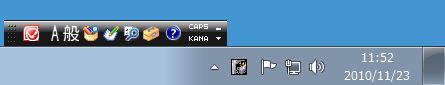 2010/11/23
SystemKOMACO
3
IME 2010 ツールバーが消えた！
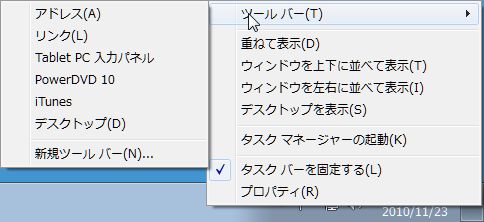 2010/11/23
SystemKOMACO
4
IME 2010ツールバーを表示させる 1
2010/11/23
SystemKOMACO
5
IME 2010ツールバーを表示させる 3-1
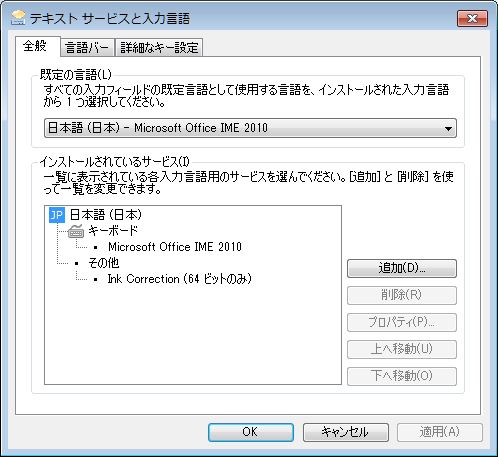 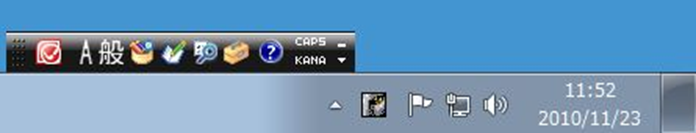 2010/11/23
SystemKOMACO
6
IME 2010ツールバーを表示させる 2
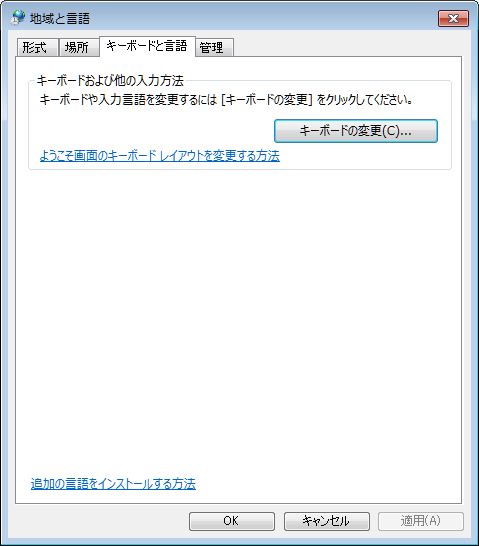 2010/11/23
SystemKOMACO
7
IME 2010ツールバーを表示させる 3-2
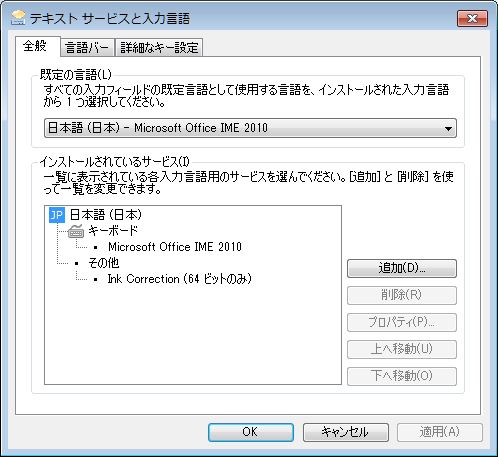 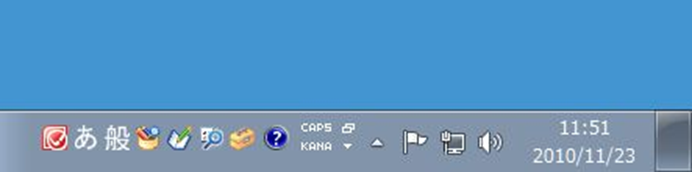